Fig. 3. Ac-H3-lys9 in spleen. Spleen showed statistically significant increase of Ac-H3-lys9 (paired sample t -test: ...
Alcohol Alcohol, Volume 41, Issue 2, March/April 2006, Pages 126–132, https://doi.org/10.1093/alcalc/agh248
The content of this slide may be subject to copyright: please see the slide notes for details.
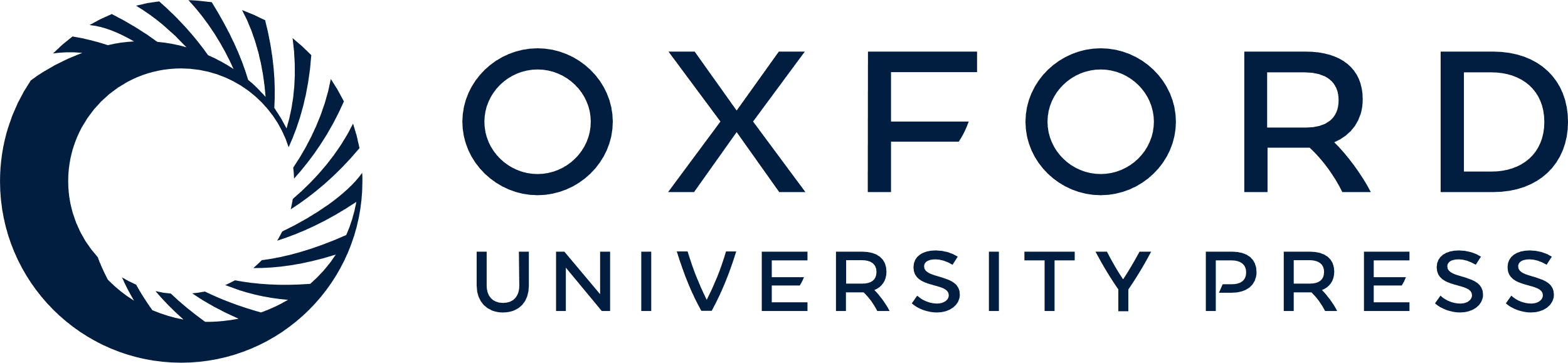 [Speaker Notes: Fig. 3.  Ac-H3-lys9 in spleen. Spleen showed statistically significant increase of Ac-H3-lys9 (paired sample t -test: P = 0.0050). Statistical significance was also shown in each three groups. Figures on the top represent immunoblotting against Ac-H3-lys9 and total histone. The values in graph are expressed as fold increase over the control group. Antibody against total H3 was used for loading control. Value of C3 group is the average value of C1 and C12 groups. Other details are similar to that in Fig. 1 . * Statistically significant; P- values for 1, 3, and 12 h were 0.005, 0.008, and 0.015, respectively. 


Unless provided in the caption above, the following copyright applies to the content of this slide: © The Author 2005. Published by Oxford University Press on behalf of the Medical Council on Alcohol. All rights reserved]